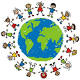 Social Studies Topics
Feelings
Community Helpers
Family
Landforms
Maps
Careers
Rules & Consequences
Culture
Holidays
Traditions
Neighborhoods
Rights & Responsibilities
School and Community
Transportation